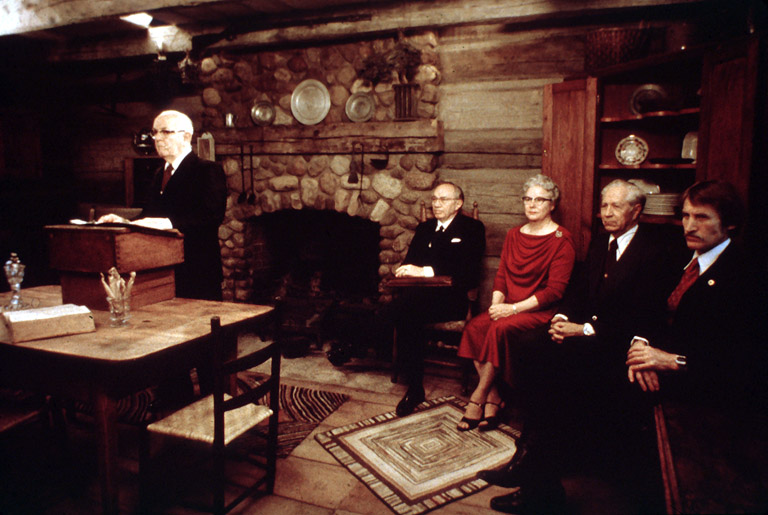 The Rise of the Church
D&C 20
Psychology 101:Passive-Aggressive…
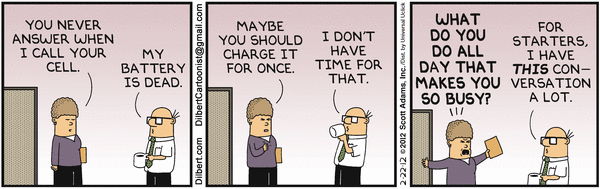 The Organization of the Church
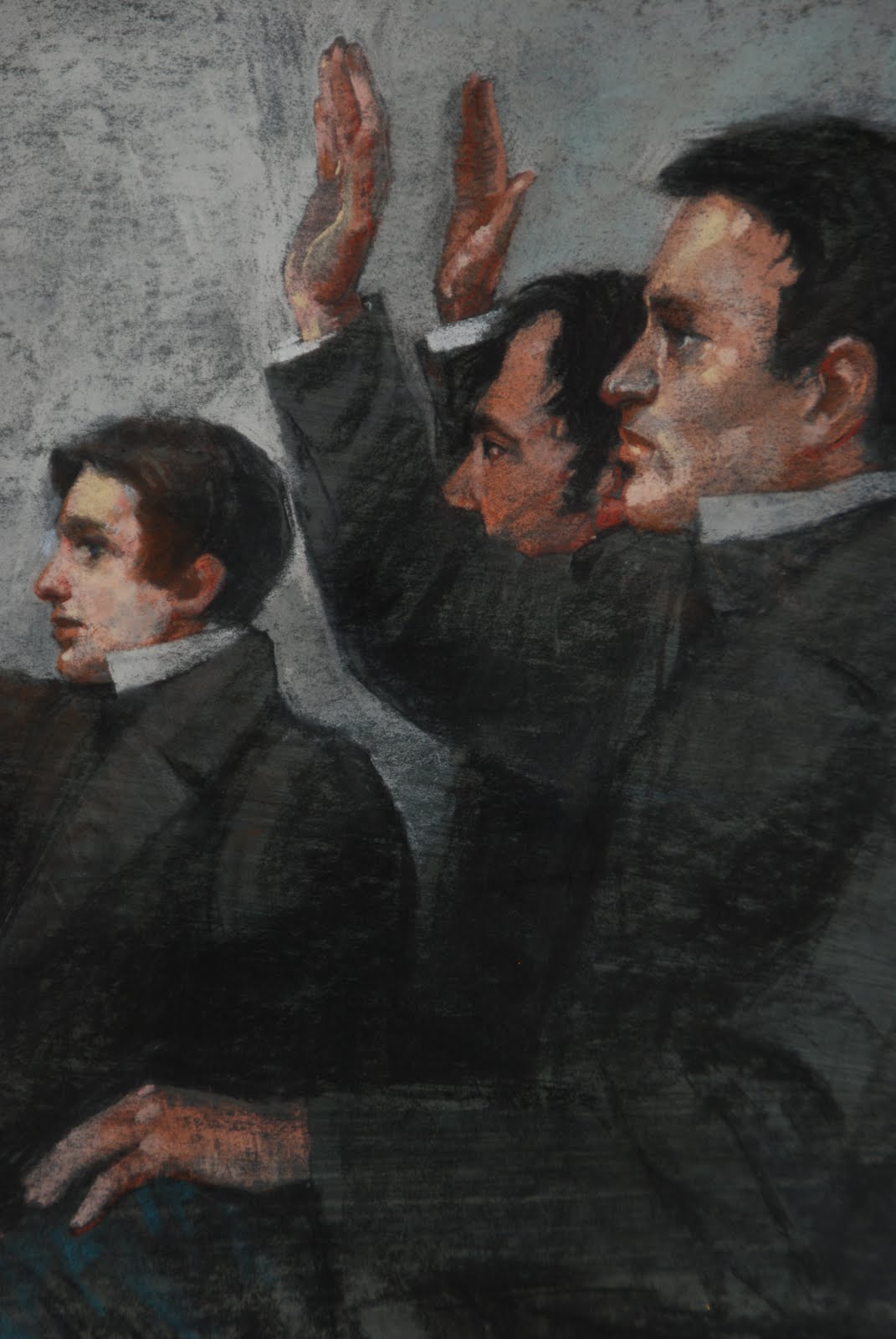 Priesthood given in 1829
D&C 18:2-4
June 1829
“… for we had not long been engaged in solemn and fervent prayer, when the word of the Lord came unto us in the chamber, commanding us that I should ordain Oliver Cowdery to be an elder in The Church of Jesus Christ; and that he should also ordain me to the same office; and then to ordain others, as it should be made known unto us from time to time. 
We were, however, commanded to defer our ordination until such time as it should be practicable to have our brethren, who had been and who should be baptized, assembled together, when we must have their sanction to … ordain each other, 
and have them decide by vote whether they were willing to accept us as spiritual teachers or not; when also we were commanded to bless bread and break it with them, and to take wine, bless it, and drink it with them; 
afterward proceed to ordain each other according to commandment; then call out such men as the Spirit should dictate, and ordain them; 
and then attend to the laying on of hands for the gift of the Holy Ghost, upon all those whom we had previously baptized, doing all things in the name of the Lord.” (DHC 1:60–61.)
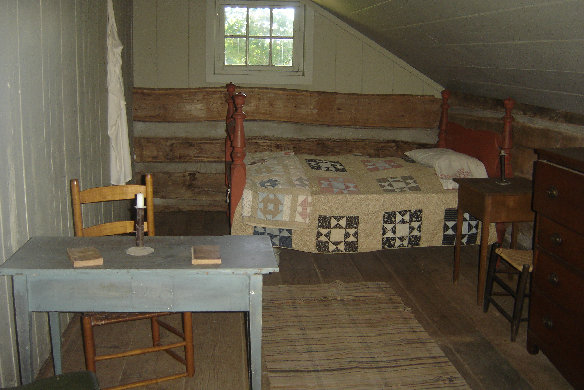 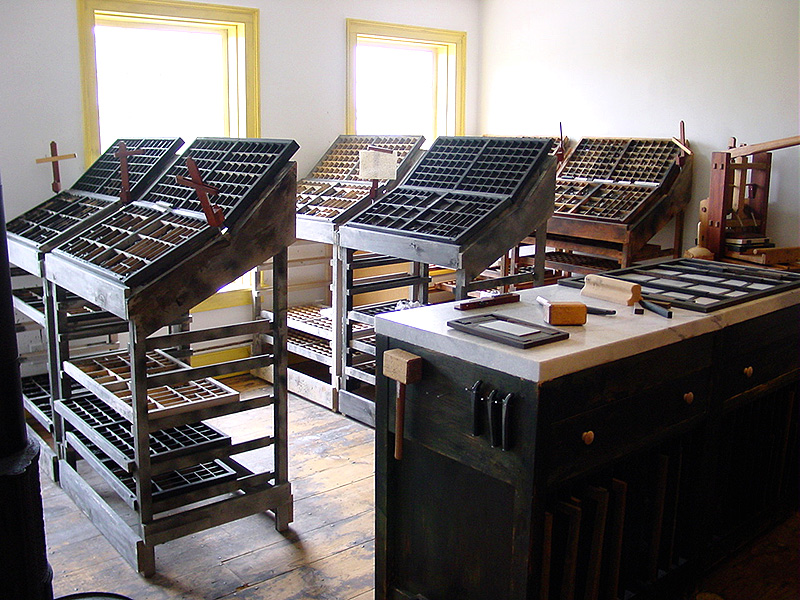 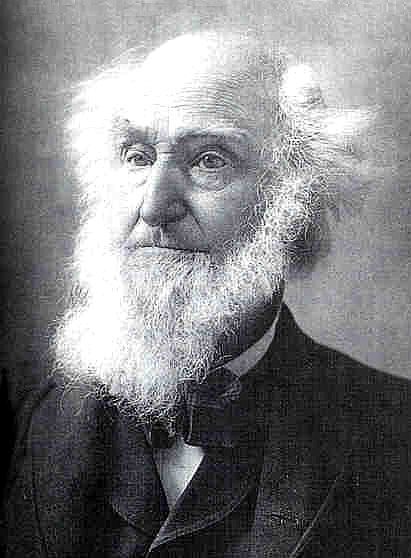 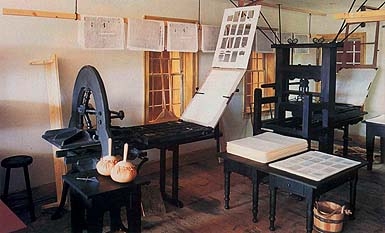 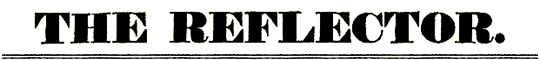 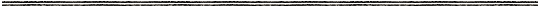 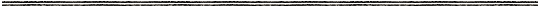 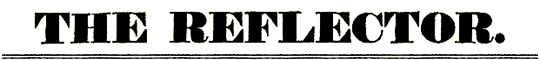 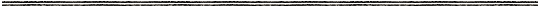 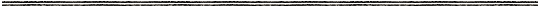 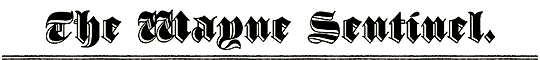 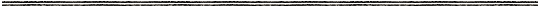 On April 6th
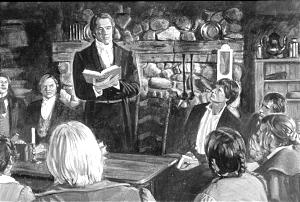 Gathered at the Peter Whitmer Farm in Fayette, NY
About 30-40 persons gathered
Six people constituted the formal organization
Those six baptized that day
	Another four also baptized- 
		Martin Harris
		Joseph and Lucy Mack Smith
		Porter Rockwell
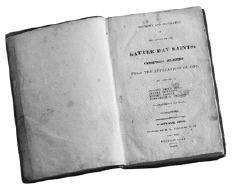 Section 20 Structure
1-4 Intro
5-12    Joseph Called and Purified
13-16  Witnesses Testify
17-28  Nature of God and Man
Hugh Nibley
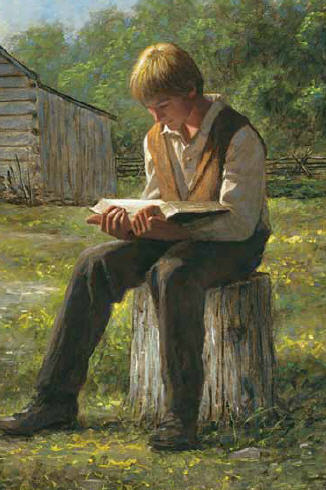 The astonishing fulfillment of Moroni's prophecy to a country kid living out in the backwoods, that his name would be known for good and evil among men everywhere, is enough in itself to prove that Joseph Smith was a true prophet. . . . 

It was mostly Moroni's fault. The night he visited Joseph Smith, he widened the yawning gulf which the First Vision had placed between Joseph and normal people, and removed him from the sphere of established theology and rational thinking.

Some kind of an inspired super-devil might have gotten away with some of the things he did, but no blundering, dreaming, undisciplined, shallow, and opportunistic fakir could have left behind what Joseph Smith did, both in men's hearts and on paper.
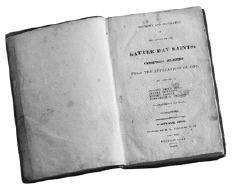 Section 20 Structure
1-4 Intro
5-12    Joseph Called and Purified
13-16  Witnesses Testify
17-28  Nature of God and Man
29-36  You too can be purified
Confusing?
Justification
Sanctification
Christ,
	Acts 13:39; Mosiah 14:11 
by faith,
	Acts 26:18; Romans 3:28, 30 
by grace,
	Romans 3:24; D&C 20:30. 
by works,
	James 2:21–25. 
by Christ's blood,
	Romans 5:9. 
and by the Spirit.
	Moses 6:60
by Christ
	1 Corinthians 1:2; Hebrews 2:11. 
by the grace of God,
	Moroni 10:33; D&C 20:31. 
by the truth,
	John 17:17, 19 
by the word of God
	1 Timothy 4:5. 
by God the Father,
	Jude 1:1. 
by law
	D&C 88:21, 34. 
by water
	Ephesians 5:26 
by the Holy Spirit
	Romans 15:16; 
and by blood
	Hebrews 9:14
Being ‘Saved’
Christians who follow the teachings of John Calvin deny the possibility of "falling from grace," insisting instead on the "perseverance of the Saints" (once saved always saved). 
This is a major difference between Latter-day Saints and Calvinist Christians. 
We as members of the Church sometimes get confused and insist that coming into the covenant requires works, which, if we perform well, God will then reward with grace. 
But this is backwards. 
Entering the covenant requires faith and grace; staying in it, enduring to the end and not falling from grace already received, requires work as well.
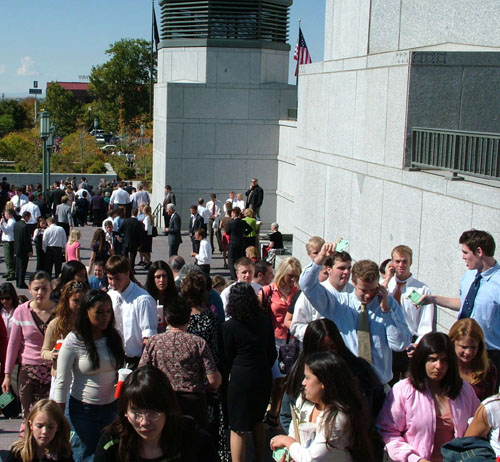 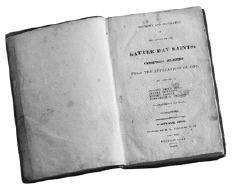 Section 20 Structure
1-4 Intro
5-12    Joseph Called and Purified
13-16  Witnesses Testify
17-28  Nature of God and Man
29-36  You too can be purified
37-       Baptism and Church Structure
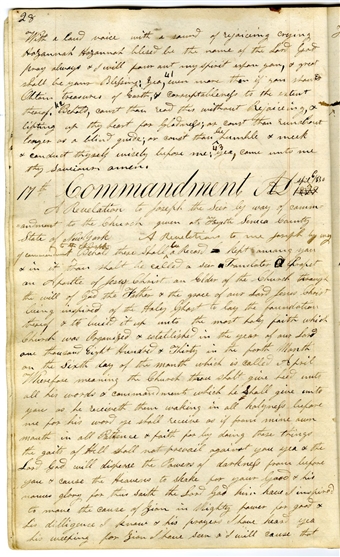 Section 21
Received April 6th
V. 6-8
Elder Maxwell
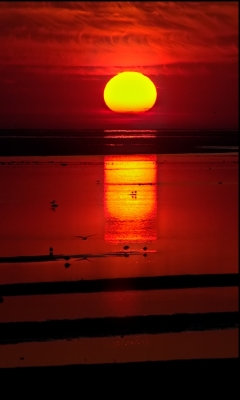 “God does not live in the dimension of time as do we. We are not only hampered by our finiteness (experiential and intellectual), but also by being in the dimension of time. 
Moreover, God, since ‘all things are present’ with him, is not simply predicting based solely on the past. 
In ways that are not clear to us, he sees rather than foresees the future, because all things are at once present before him”
		( Things As They Really Are [1978], 29;